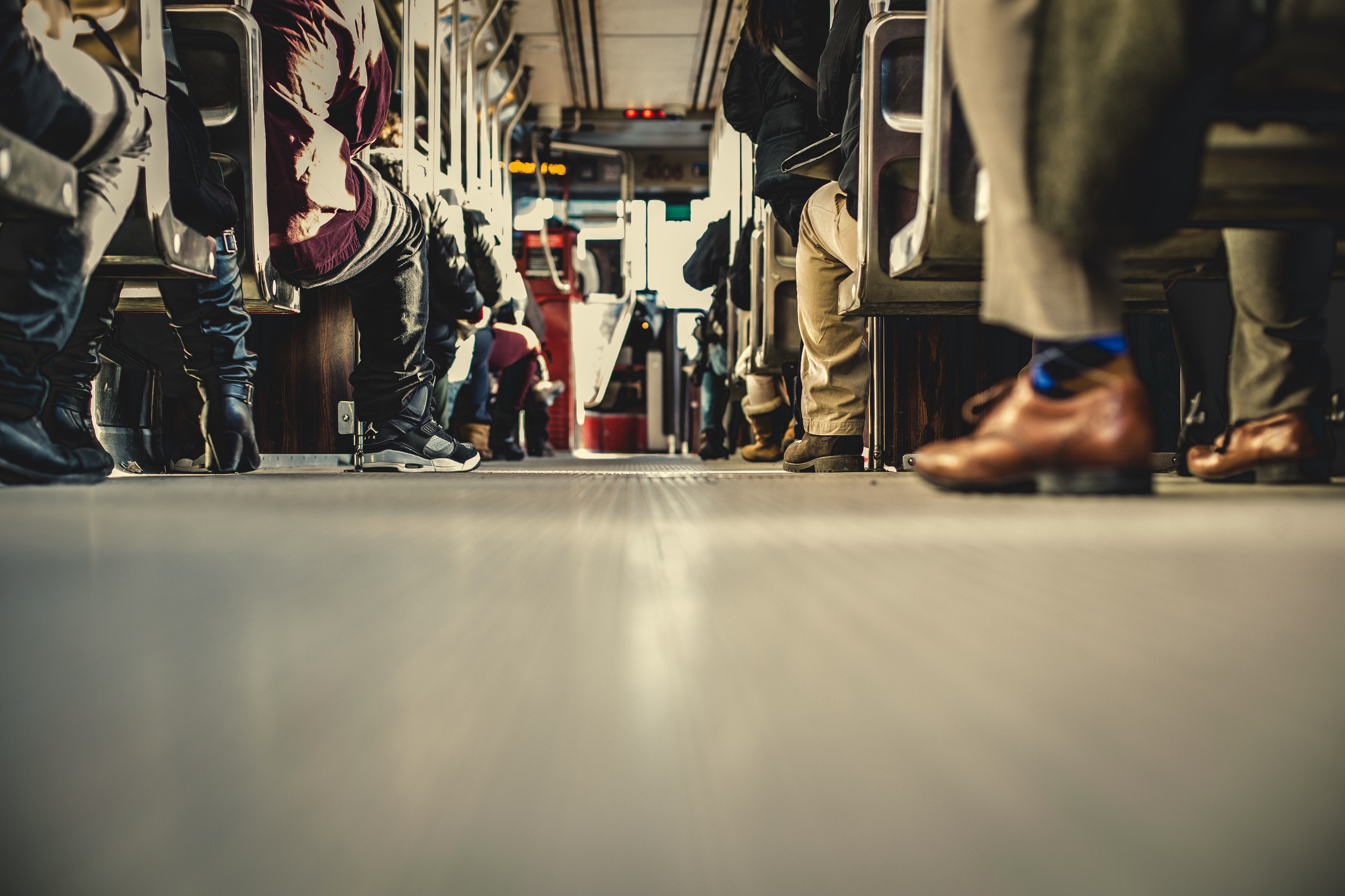 2 Tim 1:6-7
Part 2: a Spirit of power, love, and self-control
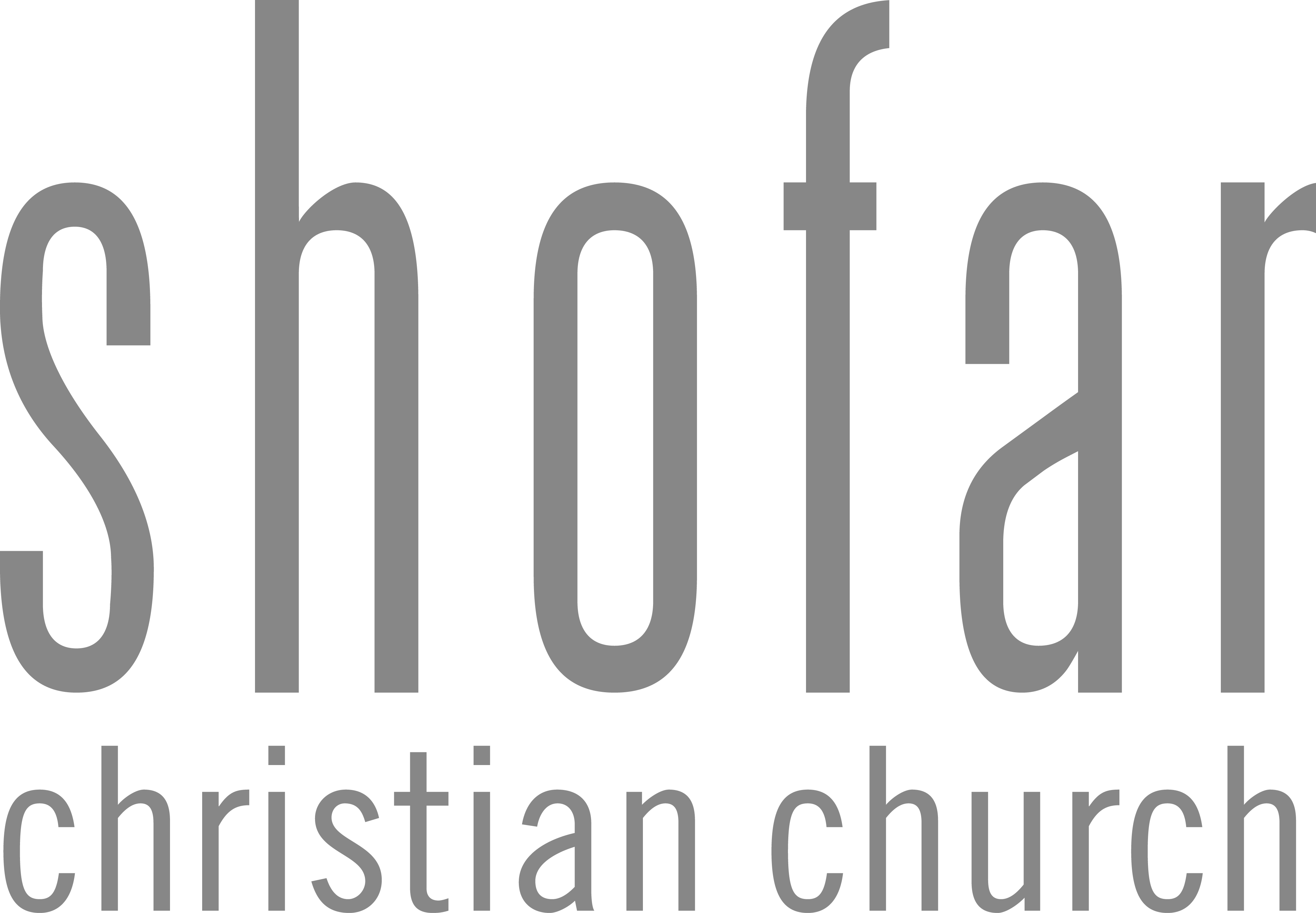 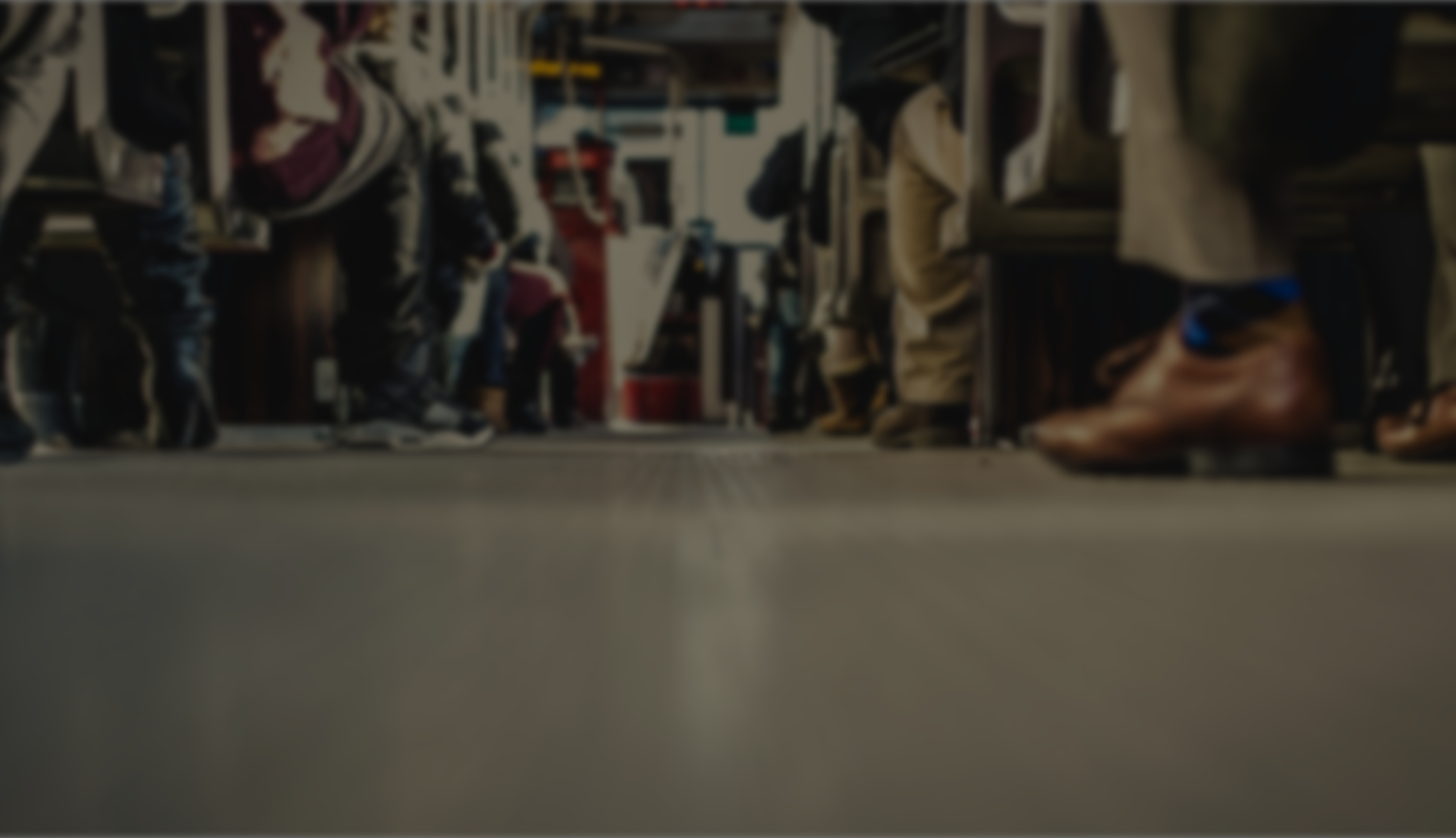 Fan into flame the gift of God
You need to fan into flame the gifts that God has given you.
Discovering and using your gifts is found in loving and caring for others.
Caption
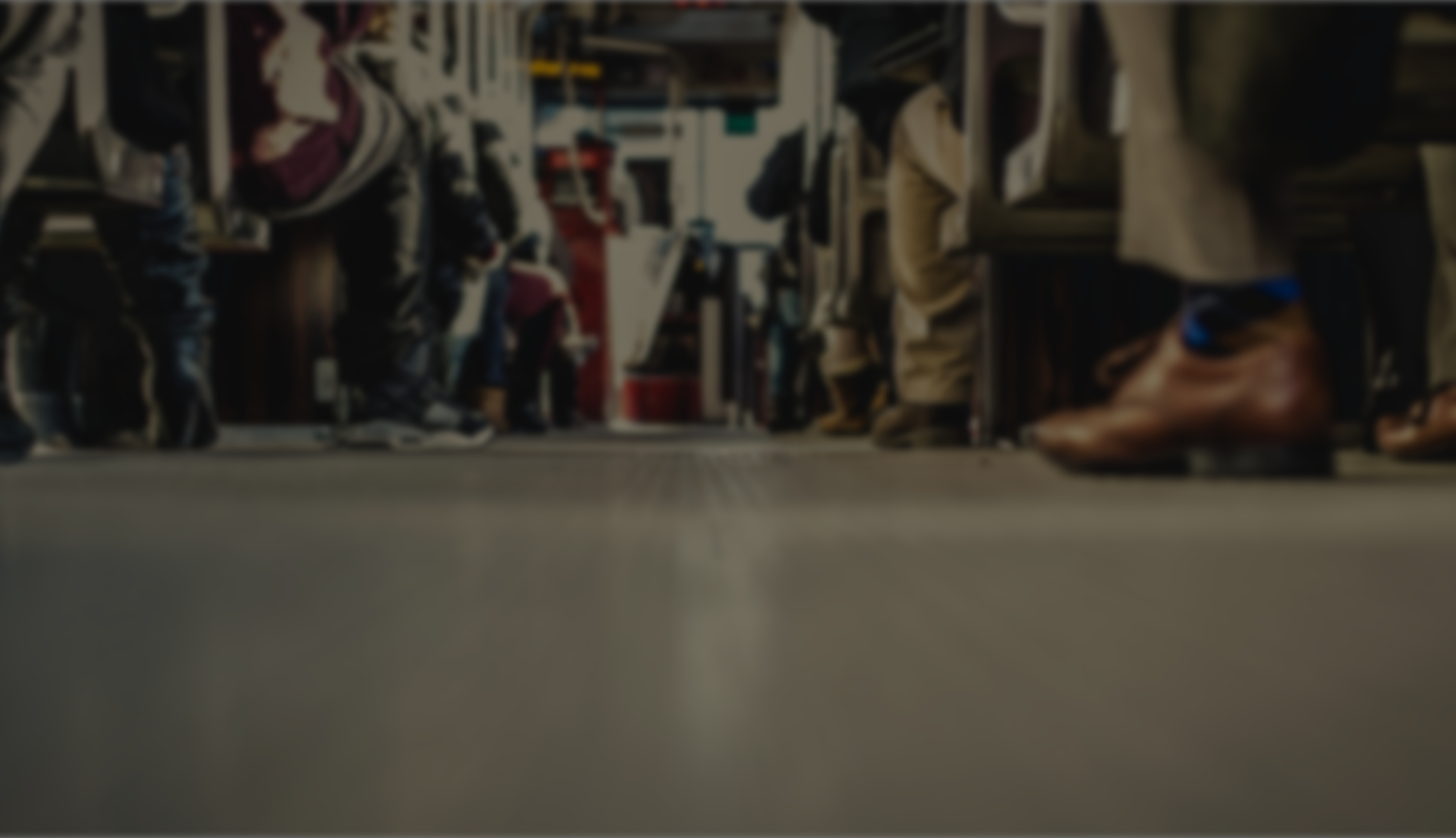 2 Tim 1:6-7 (ESV)
6 For this reason I remind you to fan into flame the gift of God, which is in you through the laying on of my hands, 7 for God gave us a spirit not of fear but of power and love and self-control.
Caption
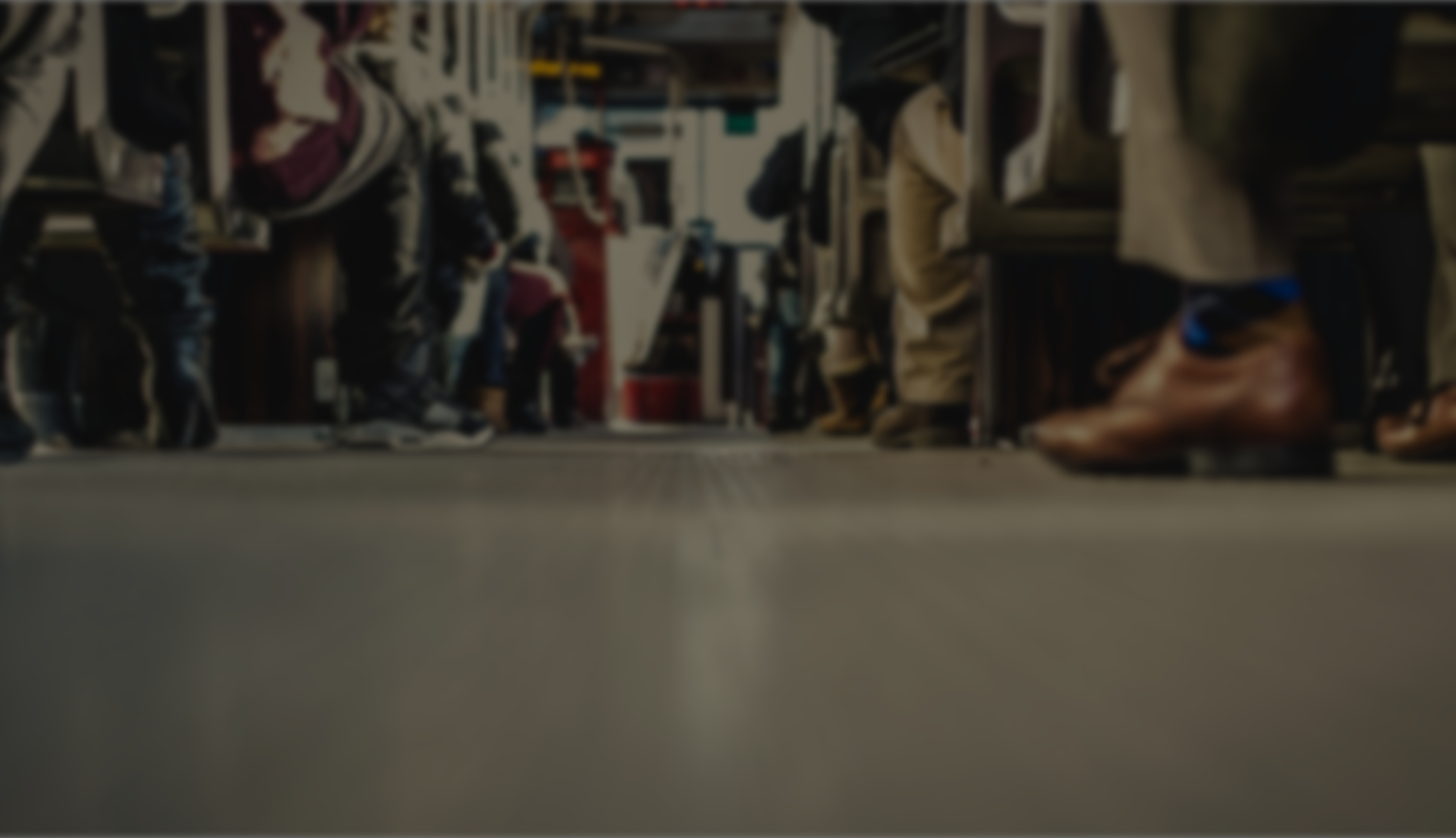 2 Tim 1:6-7 (ESV)
6 For this reason I remind you to fan into flame the gift of God, which is in you through the laying on of my hands, 7 for God gave us a spirit not of fear but of power and love and self-control.
Caption
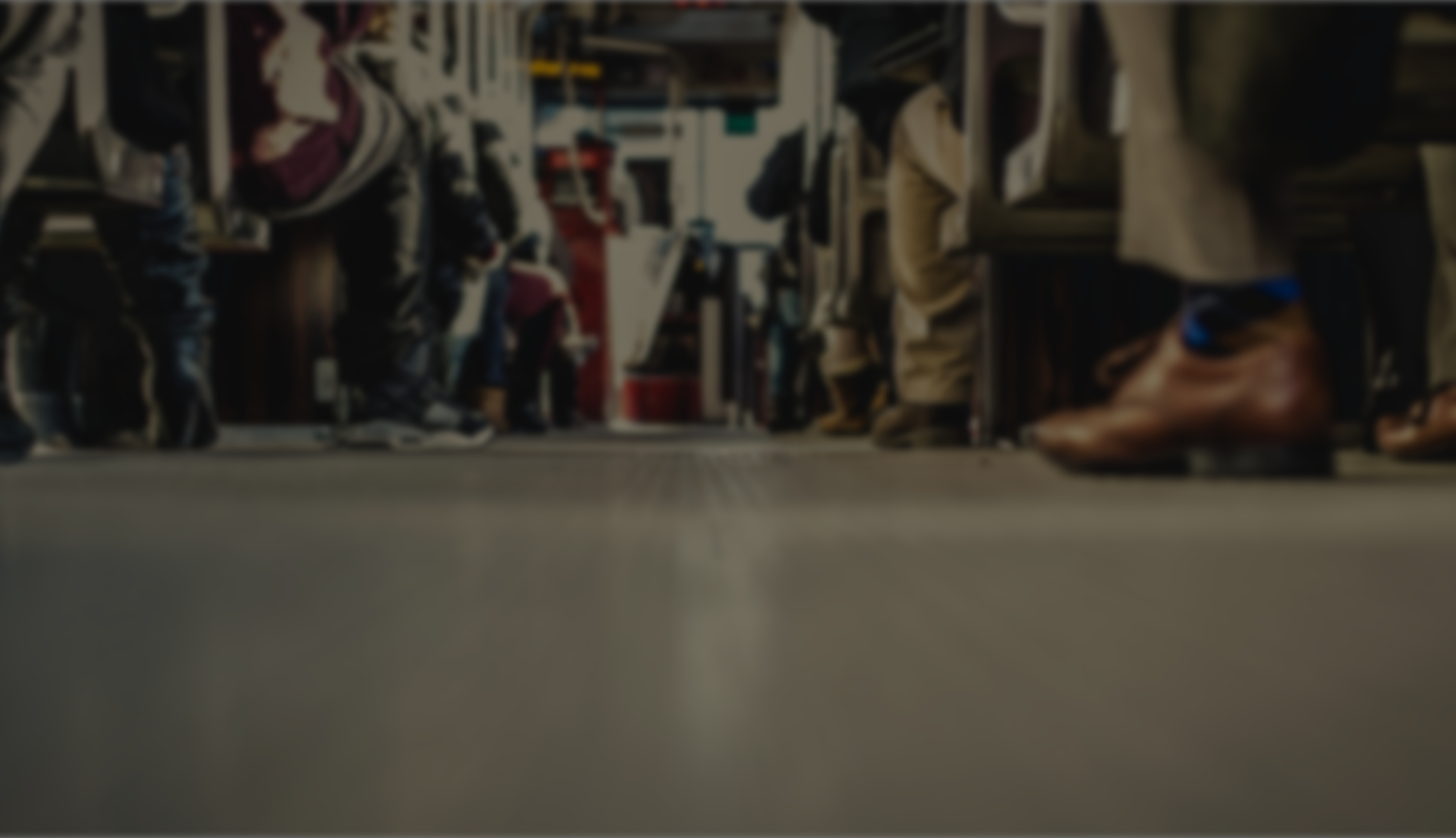 a Spirit of power, love, and self-control
Fear keeps us from fanning into flame the gift of God.
Caption
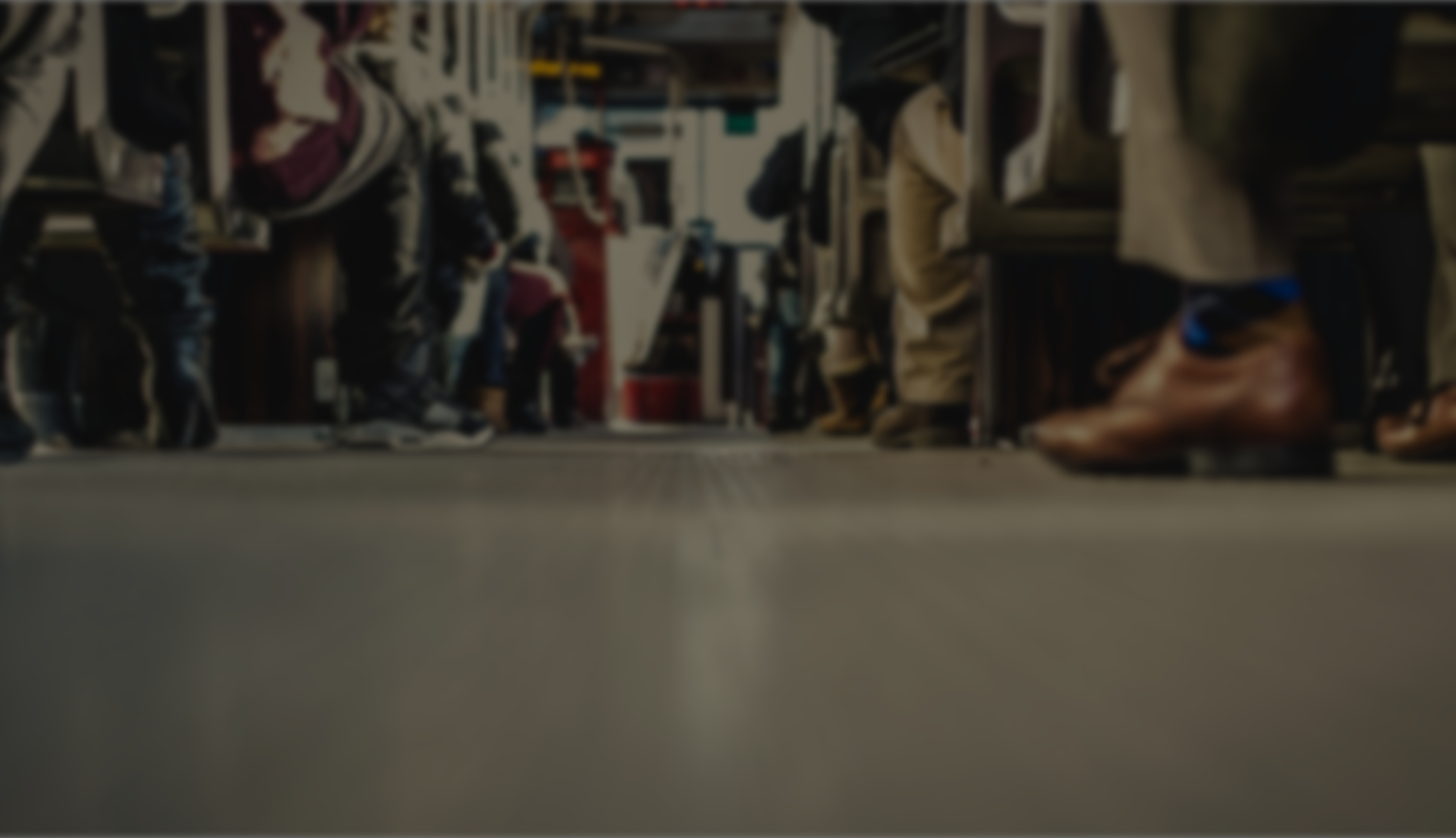 2 Tim 1:6-7 (ESV)
6 For this reason I remind you to fan into flame the gift of God, which is in you through the laying on of my hands, 7 for God gave us a spirit not of fear but of power and love and self-control.
Caption
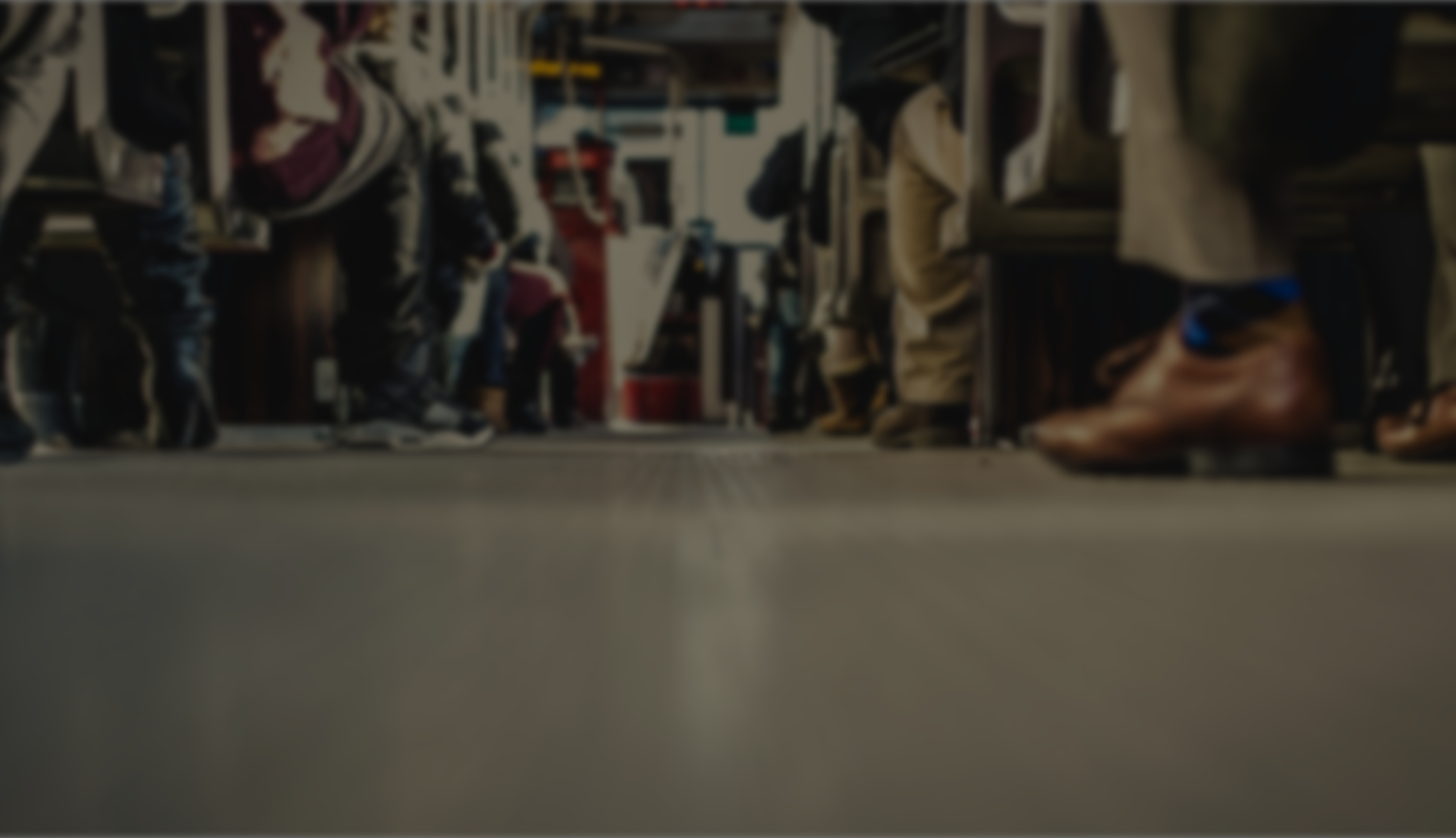 a Spirit of power, love, and self-control
Fear keeps us from fanning into flame the gift of God.
Fear keeps us from walking in the power of God, loving others, and controlling ourself.
Caption
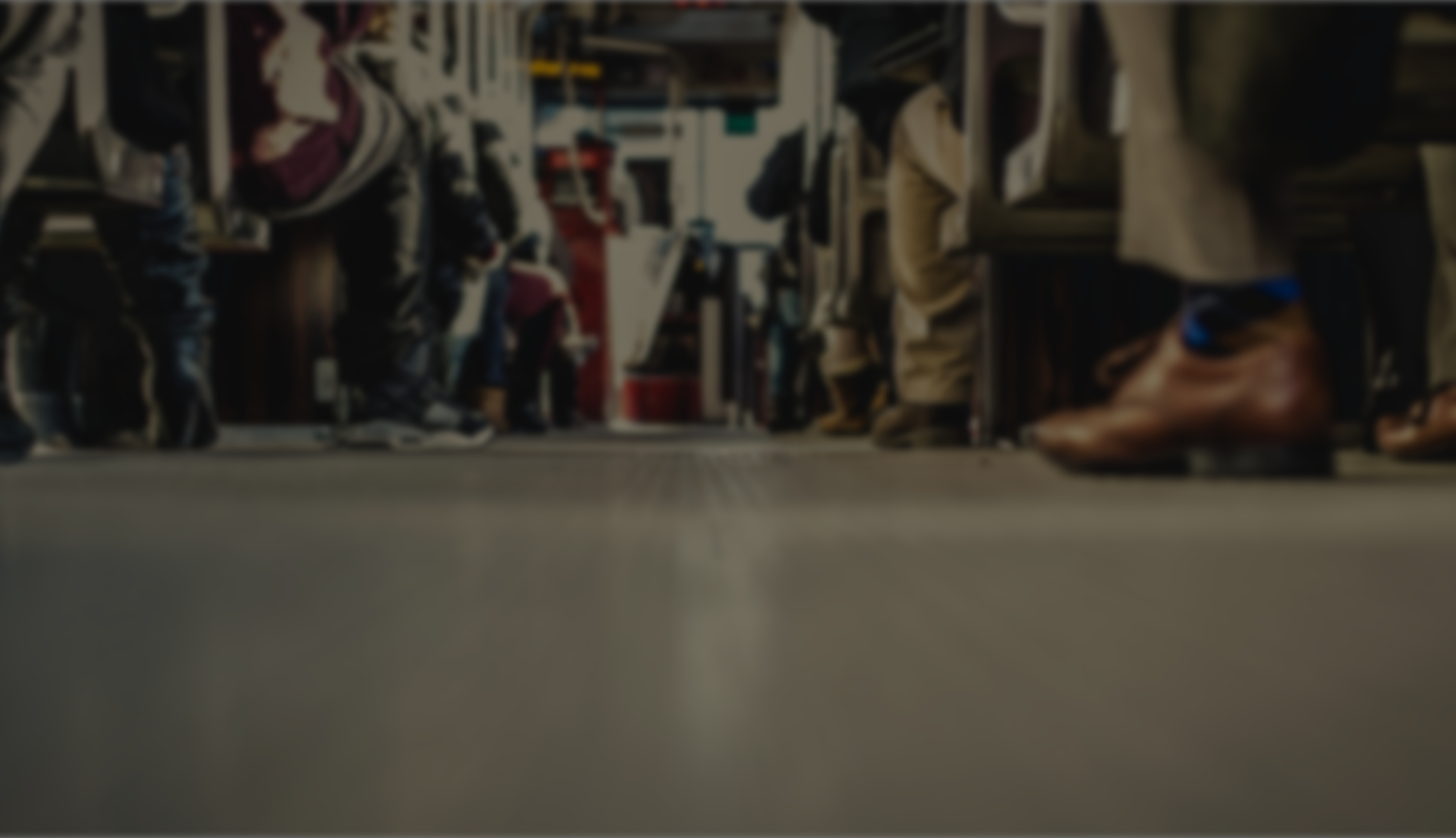 2 Tim 1:6-7 (ESV)
6 For this reason I remind you to fan into flame the gift of God, which is in you through the laying on of my hands, 7 for God gave us a spirit not of fear but of power and love and self-control.
Caption
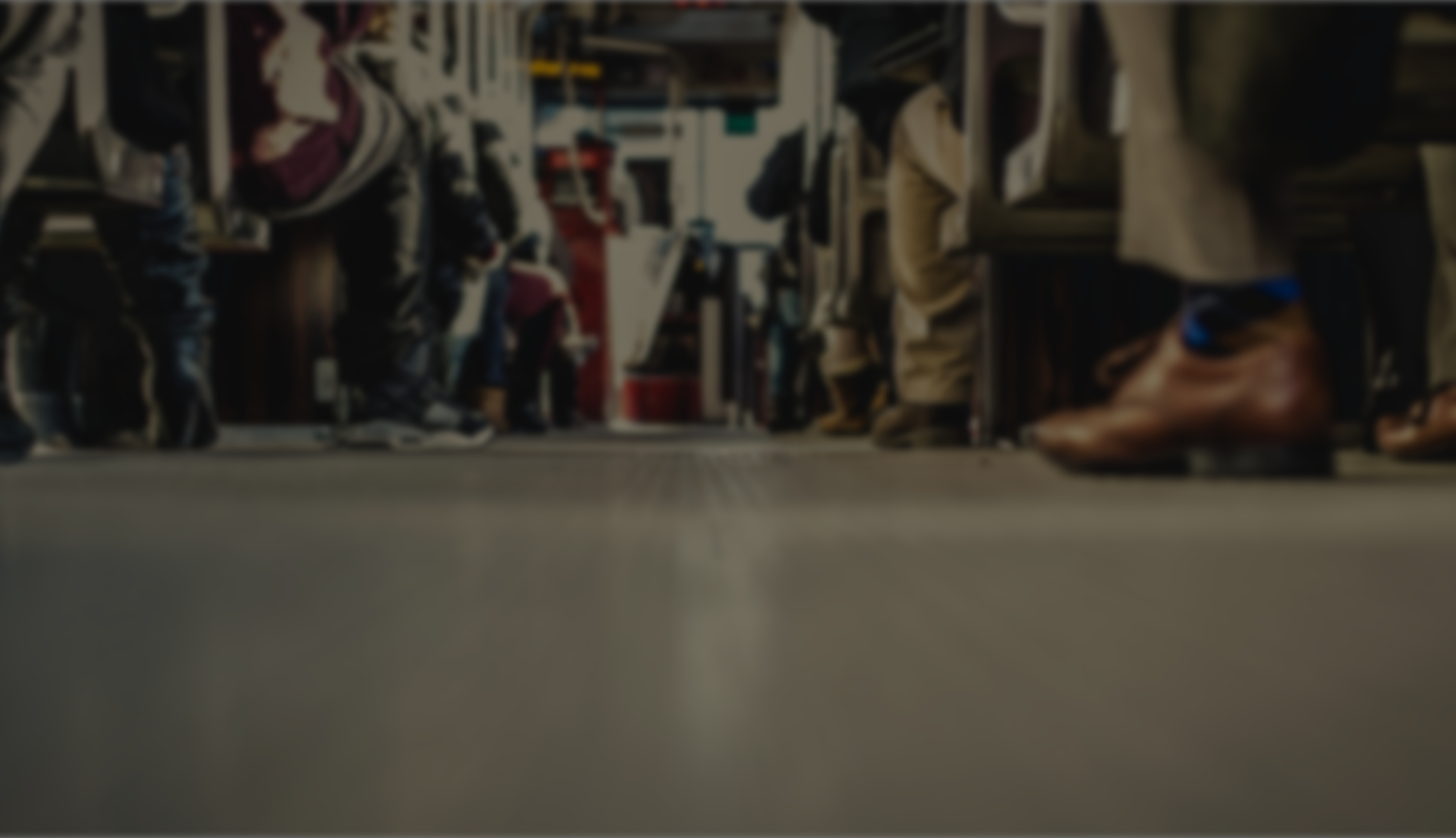 a Spirit of power, love, and self-control
Fear keeps us from fanning into flame the gift of God.
Fear keeps us from walking in the power of God, loving others, and controlling ourself.
We move past fear and start to fan the flame when we look to God who gave.
Caption
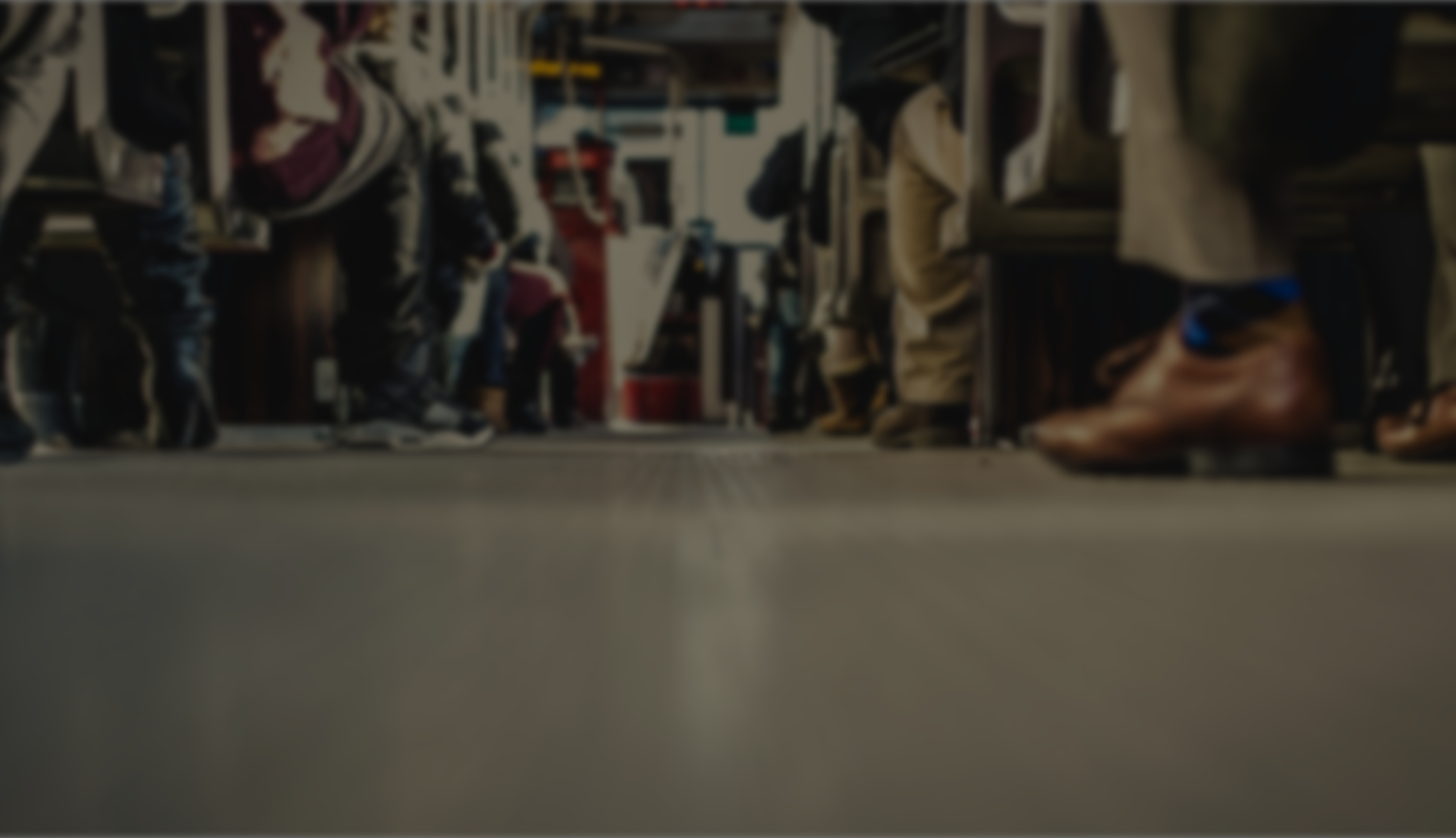 2 Tim 1:6-7 (ESV)
6 For this reason I remind you to fan into flame the gift of God, which is in you through the laying on of my hands, 7 for God gave us a spirit not of fear but of power and love and self-control.
Caption
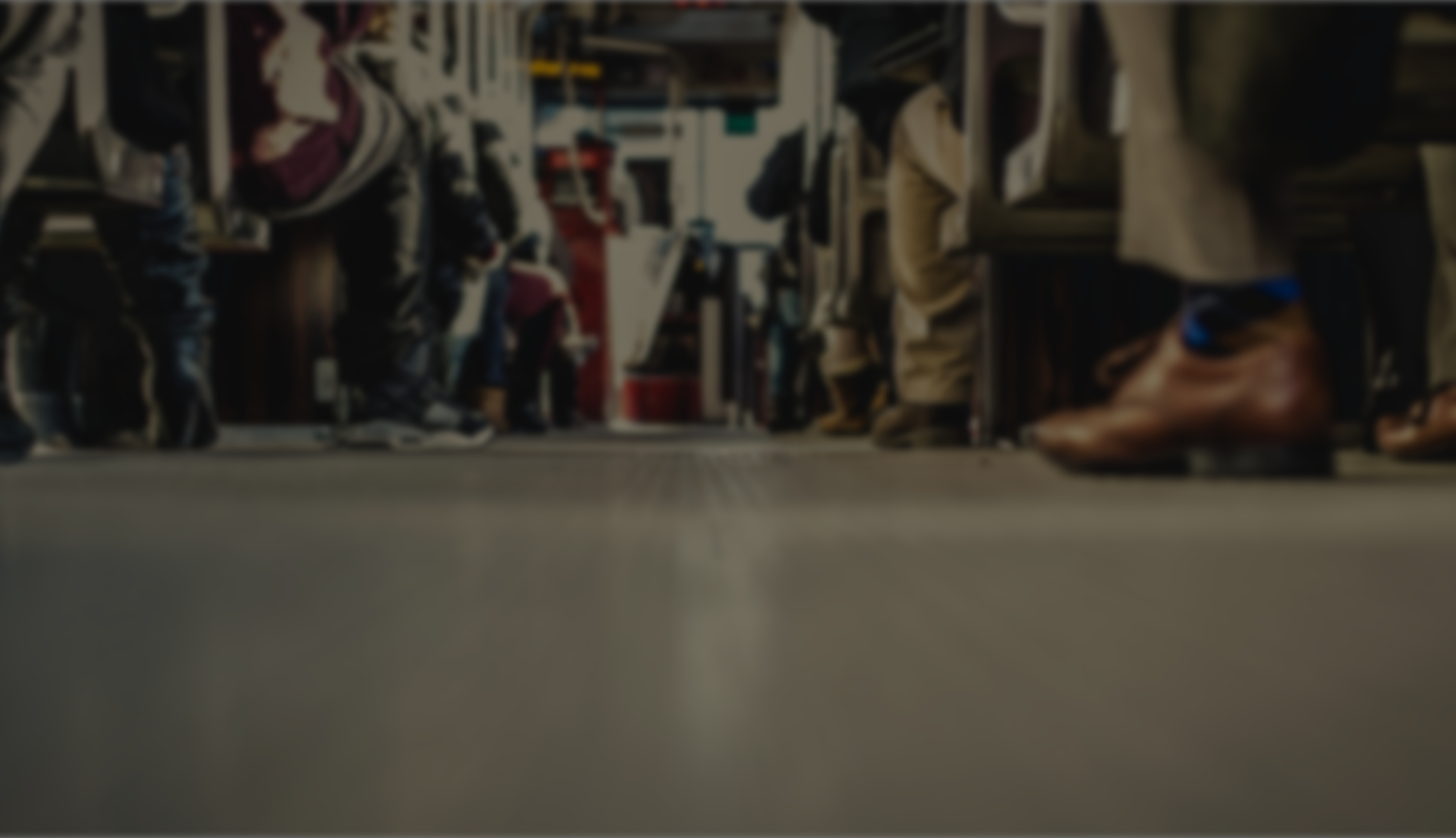 a Spirit of power, love, and self-control
Fear keeps us from fanning into flame the gift of God.
Fear keeps us from walking in the power of God, loving others, and controlling ourself.
We move past fear and start to fan the flame when we look to God who gave.
As we look to God the Spirit produces power, love, and self- control
Caption
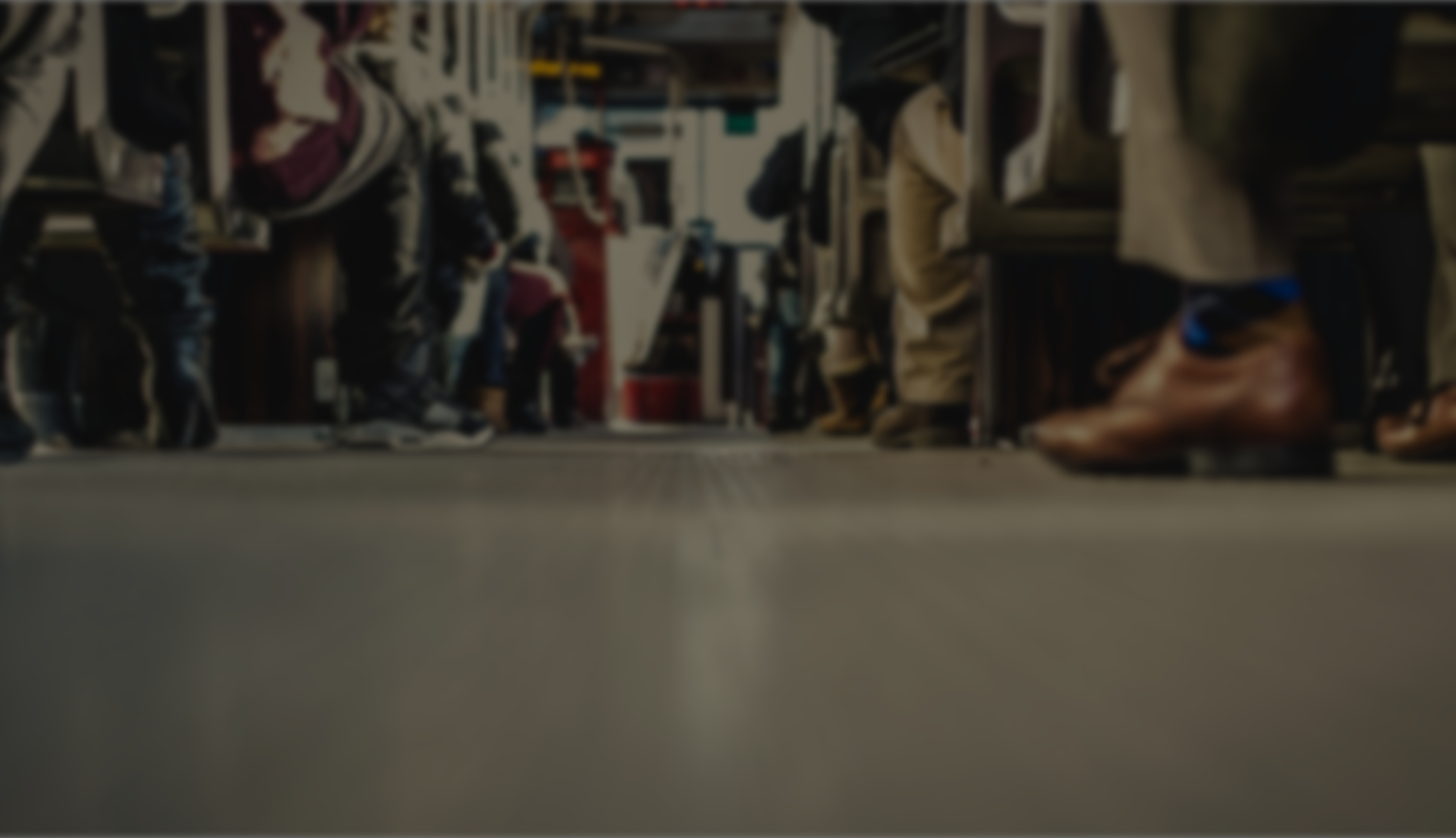 Rom  8:15 (ESV)
15 For you did not receive the spirit of slavery to fall back into fear, but you have received the Spirit of adoption as sons, by whom we cry, “Abba! Father!”
Caption
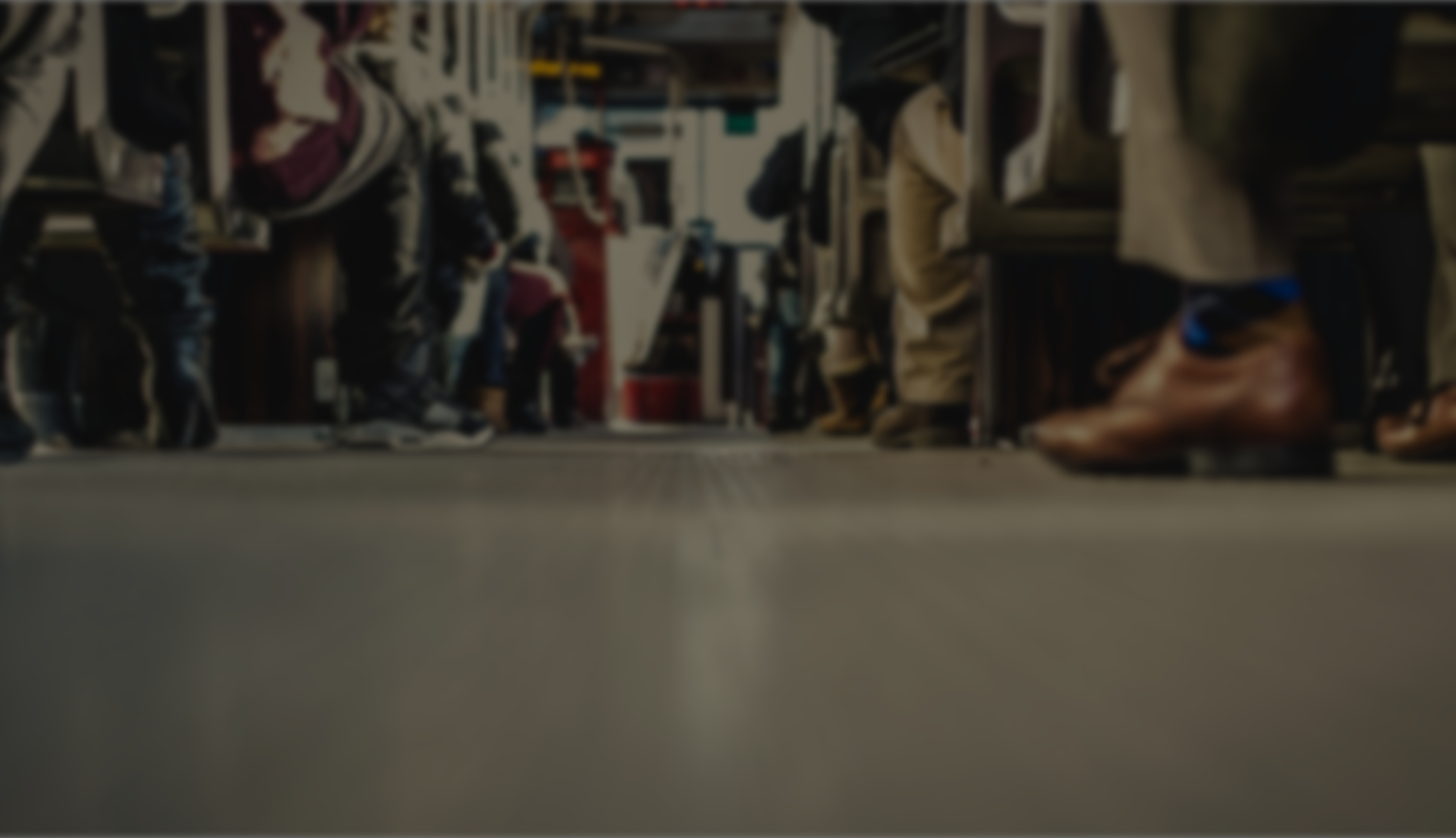 a Spirit of power, love, and self-control
Is fear keeping you from following God?
Are you looking to yourself or to God?
Are you walking in power, love and self-control?
Caption